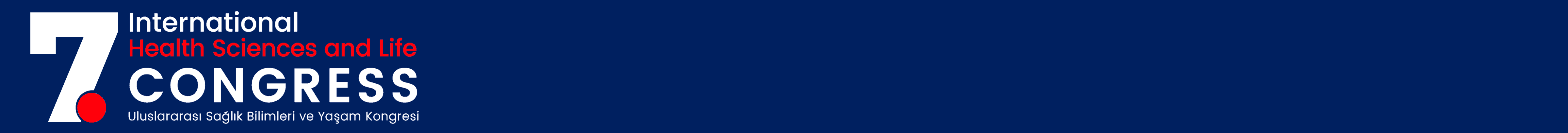 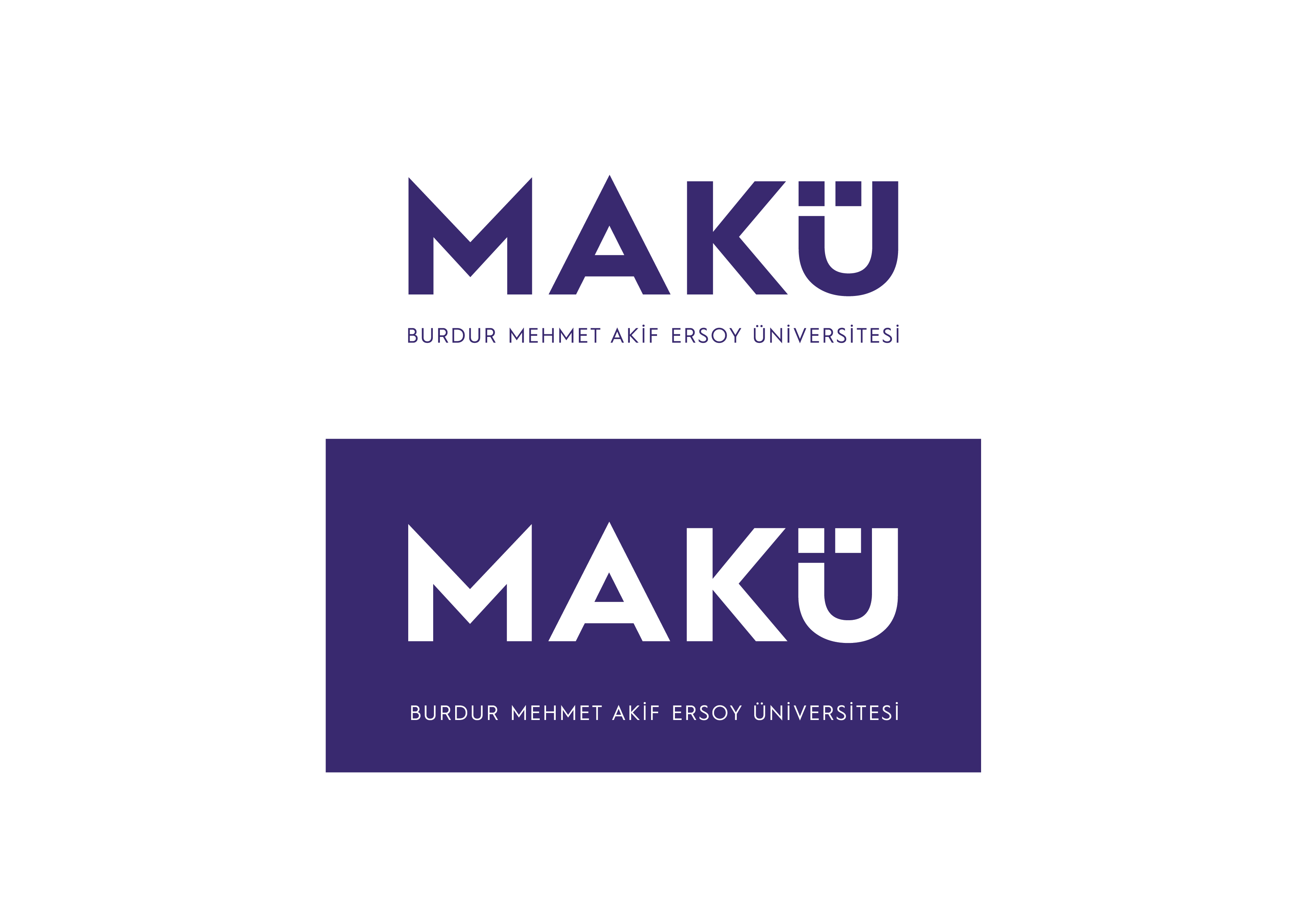 Nursing Care In A Child With Glioblastoma: A Case Report
Halil İbrahim TAŞDEMİR*
*Burdur Mehmet Akif Ersoy University, Burdur, Turkey
ABSTRACT
CONCLUSIONS
MATERIALS & METHODS
RESULTS
Physical Assessment
General condition is medium, skin color is slightly pale, conscious and cooperative,
No skin rash, Slightly reduced skin turgor,
Respiratory sounds in natural listening, no dyspnea, Respiratory rate: 20 / min
Heart Peak: 90 / min / R, S1 S2 normal, no murmur,
Blood Pressure: 110/80 mmHg
His abdomen is comfortable, he has no defense, he has no rebounds.
Neurological examination:
Muscle strength is 5 out of 5 in all extremities.
There is no stiffness in the neck and the Kernig sign is negative.
Babinski flexor,
Head pairs examination: No abnormal findings, natural
Cerebellar examination: Dysdiadokokinesia negative, Romberg negative, Dysmetry negative.
Glioblastoma is rare in pediatric patients. Despite all current treatment methods; Median lifespan in most cases diagnosed with glioblastoma is only around 12 months. Among the treatments of glioblastoma patients; There are surgical interventions, radiotherapy and chemotherapy treatment. The patient's clinical data, patient file, taking into consideration the history taken from the parents, using the North American Nursing Diagnosis Association diagnoses, Nursing Intervention Classification and Nursing Outcome Classification in accordance with the care plan developed in the case of the development/may development of the case, presented with the diagnosis of nursing. Many of the symptoms in the literature are seen in our patient with glioblastoma. The case for these symptoms; Diagnoses such as acute pain, ineffectiveness in cerebral tissue perfusion, risk of fluid volume deficit, risk of infection, deterioration in the family process were determined and discharge planning was determined as; training was planned about emergencies. Children with glioblastoma may develop complications related to the prognosis of the disease and affect quality of life.
In this study, a severe case of gliablastoma brain tumor headache was presented and nursing care was planned. This planning requires careful nursing care. In this case report; It was aimed to present the nursing care process formed in line with NIC nursing interventions classification and NOC nursing outcomes classification using NANDA diagnoses of a patient diagnosed with gliablastoma. Written informed consent was obtained from the individual and family for the presentation of the case.
The patient was treated, cared for and followed up in line with the plans made during his 24-hour stay in the pediatric emergency unit. Despite the decrease in headache, he was admitted to the pediatric oncology clinic due to the change in blood values ​​and the critical situation in his medical diagnosis. 24-hour maintenance and 80cc / kg of hydration was provided during the time he was in the emergency room. Infection findings were observed and plans were made in the oncology clinic in terms of culture evaluation.
As a result; Today, the severity of gliablastoma can show results that can reach fatal consequences. Treatment depends largely on early diagnosis, and complications should be managed with a team approach. Nurses appear to be an indispensable member of the team that exists in the management of symptoms. With this important role, it is seen how nursing care can be applied systematically and correctly as in our patient.
As in this study, in complex cases, in order to increase the quality of life of the individual to whom care is given, “nursing care plan system” and personalized care practices are recommended for more accurate continuity of care.
Nursing Diagnoses
Acute pain associated with brain tumor,
Sensory and perceptual change associated with neurological sensory deficiencies (spinal cord compression, edema in the brain, etc.): sense of touch and kinetics.
• Risk of injury associated with thrombocytopenia and / or sensory and perceptual change and / or impairment of physical movement.
• The purpose of the functioning in the treatment protocol, the method and results of this process; lack of knowledge about discharge and home care,
• Inability to cope individually associated with the negative effects of cancer diagnosis on the child's life,
• Impaired comfort associated with cancer treatment: acute nausea-vomiting,
• Impairment in physical movement associated with pain and muscle weakness.
The aim of this study is to present nursing care in accordance with the appropriate nursing planning and applications for the problems that the child with a diagnosis of glioblastoma may experience during the hospital process. Consent was taken for his presentation. In this case, we evaluate the complications and plan and implement nursing interventions and observe how the management of symptoms should be managed.
OBJECTIVES
Blood Levels Taken from the Subject
CASE REPORT
Disease History: A 10-year-old female patient who was taken to the doctor with complaints of headache 3 months ago, had a cerebral tomography at her second visit, an advanced examination was performed with a suspicious mass and bleeding focus, and then a surgical operation was planned. As a result of the pathology of the operated patient: A high-grade glial tumor (Glioblastoma multiforme) was detected, and the patient, who underwent surgical decompression, presented to the pediatric emergency unit with the complaints of nausea, vomiting and severe headache on the 17th postoperative period.

As a result of MRI, a mass lesion characterized by vasogenic edema around it, causing 11 mm of healing from the midline to the left and compressing the right lateral ventricle; It was evaluated as a high grade glial mass (cerebral atrophy).
REFERENCES
Mallick S, Gandhi AK, Joshi NP, Kumar A, Puri T, Sharma DN, et al. Outcomes of pediatric glioblastoma treated with adjuvant chemoradiation with temozolomide and correlation with prognostic factors. Indian J Med Paediatr Oncol. 2015 Apr–Jun;36(2):99–104. 
Davies E., Higginson I.J. 2003. Communication, information and support for adults with malignant cerebral glioma: a systematic literature review. Support Care Cancer. 11:21–29. DOI: 10.1007/s00520-002-0392-x
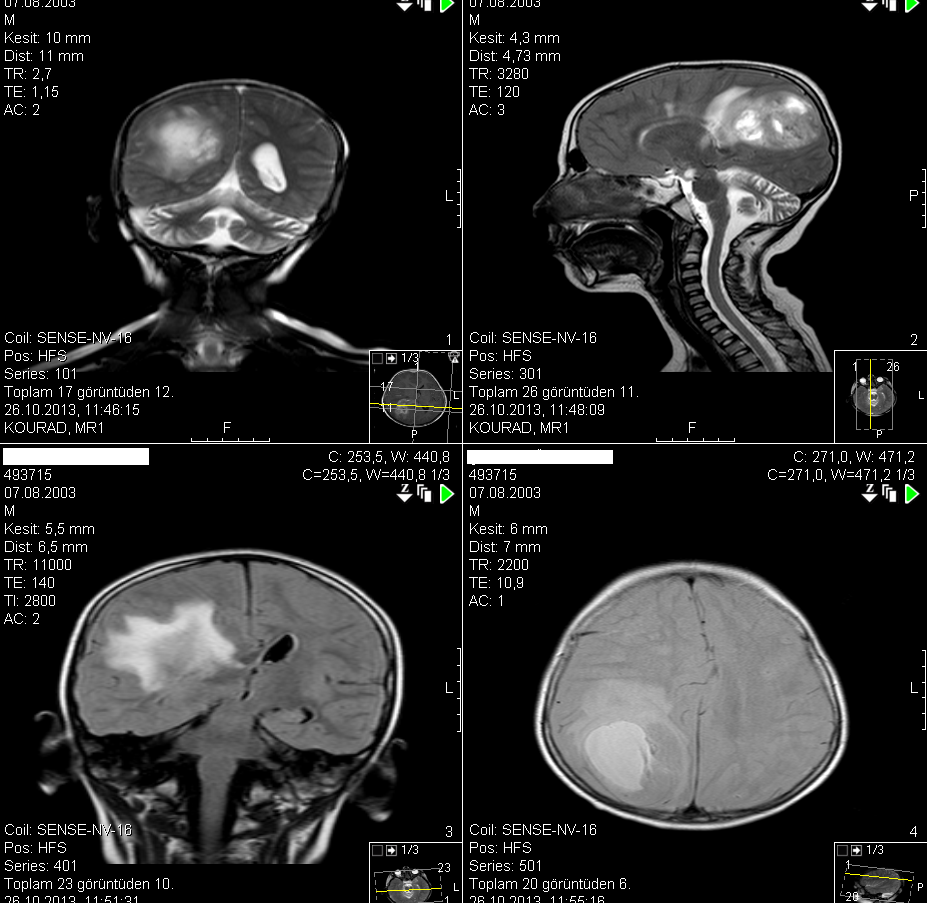 CONTACT
Burdur Mehmet Akif Ersoy University, Department of Child Health and Diseases Department, Burdur, Türkiye